Методический семинар


Театральная деятельность, как средство коммуникативного развития дошкольников
Подготовила:
Воспитатель МКДОУ «Детский сад №1 
поселка Никольское»
Зерова Наталья Анатольевна
«Театр-волшебный край.
в котором ребёнок радуется, играя,
а в игре познаётся мир»
Дошкольный возраст-это уникальный период интенсивного всестороннего развития ребёнка. В дошкольном детстве закладываются начальные ключевые компетенции, главной из которой является коммуникация. Современное общество предъявляет высокие требования к коммуникативной деятельности личности. Обществу нужны 
творческие личности, 
которые могут нестандартно 
мыслить, грамотно выражать
 свои мысли, находить 
решения в любых жизненных 
ситуациях.
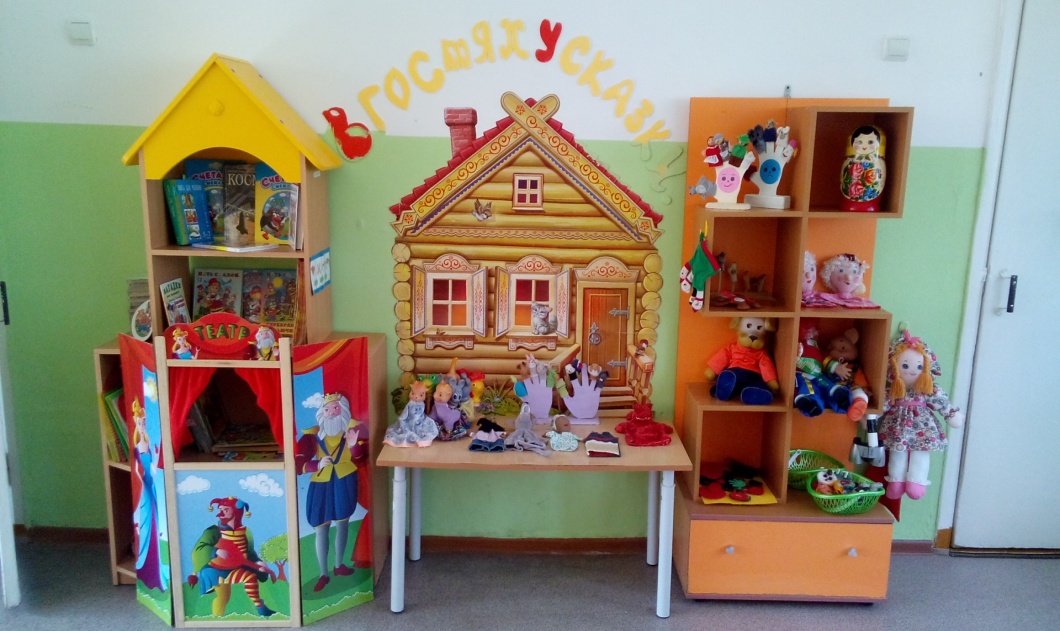 Актуальность моей работы заключается в том, что она нацелена не только на развитие речи, эмоций, чувств, но и на решение вопросов социализации детей: развитие коммуникативности, умение произвольно управлять своими чувствами, путём наглядности выходить из сложных ситуаций. Выработать у ребёнка способность продуктивно решать социальные проблемы.
 
Цель: создание условий для развития коммуникативных навыков.
Задачи
Образовательные:
 Обогащать знания детей об особенностях театральных профессий;
 Активизировать познавательный интерес к театральной деятельности, сценическому творчеству;
 Расширять знания детей о работе актёров через организацию самостоятельной театрализованной деятельности;
 Актуализировать знания детей о внутреннем мире театра.
Развивающие:
 Способствовать овладению театральной культурой, соблюдению правил поведения во время спектакля;
 Развивать умение использовать средства выразительной речи и актёрское мастерство во время инсценировок;
 Продолжать развивать слуховое внимание для восприятия новой информации.
Воспитательные:
 Воспитывать интерес к театральной деятельности;
 Формировать чувство успешности для каждого ребёнка;
 Продолжать воспитывать умение анализировать свои поступки, поступки сверстников, героев художественной  литературы.
Подготовка декораций.
 Изготовление масок, костюмов
Упражнения по формированию выразительности исполнения
Упражнение в целях социально-эмоционального развития детей
Просмотр кукольных спектаклей и беседы по ним
Формы занятий
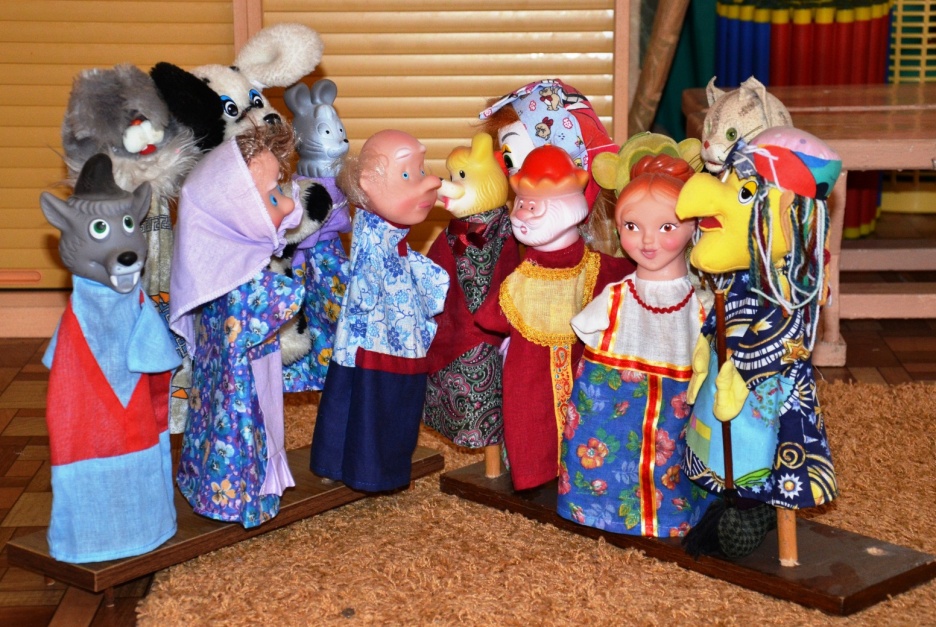 Подготовка и разыгрывание сказок и инсценировок
Игры-драматизации
Методы работы
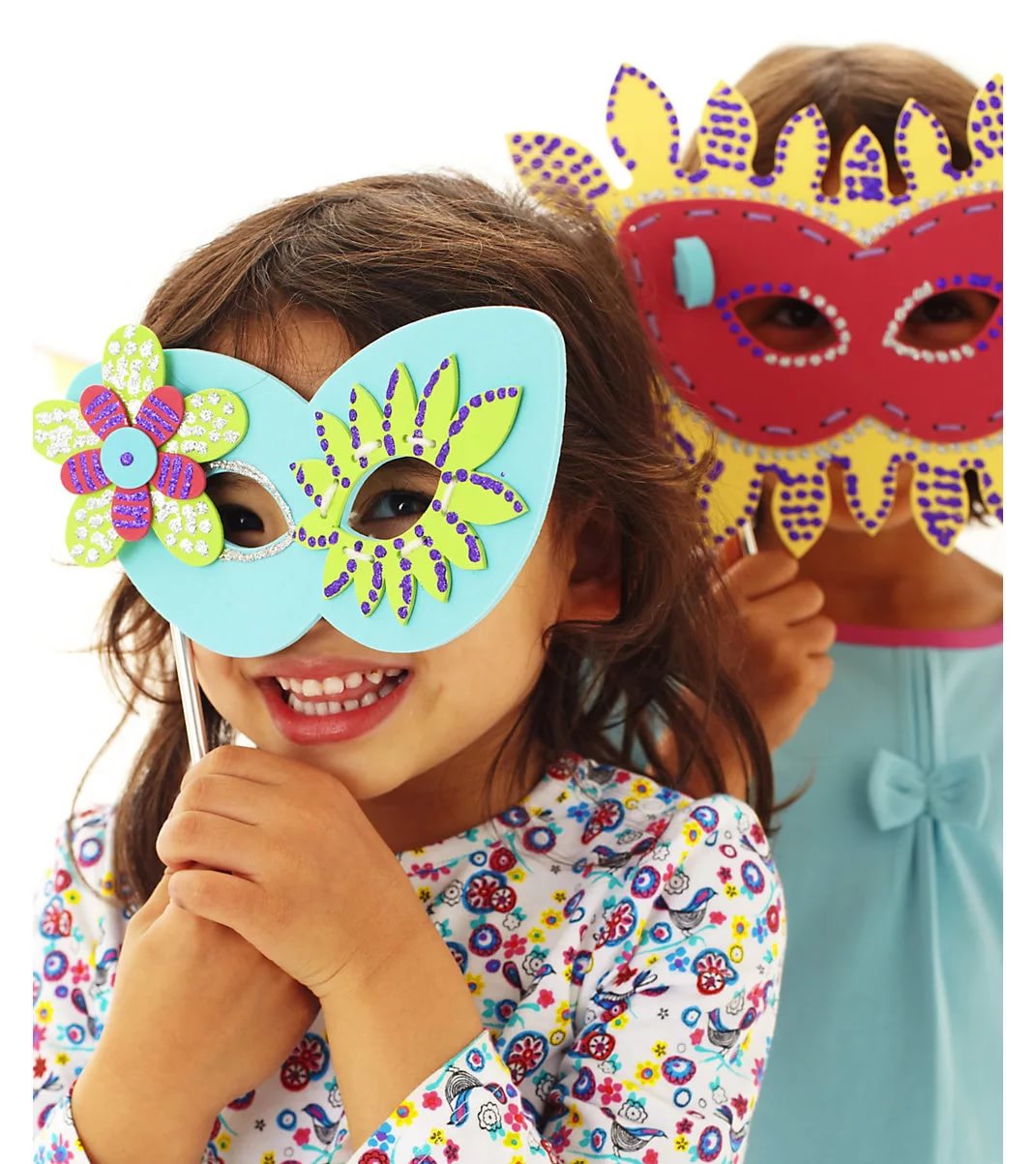 моделирования ситуации
творческой беседы
ассоциации
заучивания наизусть
инсценирования
Приёмы работы
Рассматривание театральных атрибутов и действия с ними
Разыгрывание театральных этюдов
Рассказывание театральных героев о себе
Ответы на вопросы педагога
Загадки
Самостоятельная работа детей
ВЫВОДЫ
Таким  образом  театральные  игры  способствуют  развитию ассоциативно-образного мышления; развитию речевого и опорно - двигательного аппаратов; выполнение игровых заданий, в образах животных и персонажей из сказок, помогают лучше овладевать своим телом;

Театральные игры формируют нравственные и эстетические позиции. Дети становятся раскрепощённее, контактнее, учатся чётко формулировать свои мысли. Тоньше чувствовать и познавать окружающий мир; 
                                                                                                                              
Следовательно, чрезвычайно важно создавать специфическую   предметно-окружающую среду, искать новые методы и приемы, способствующие развитию творческой личности ребенка.
Перспективы
Продолжать работу по данной теме;
Изучать, обобщать и применять на практике новые методики, знакомиться с опытом работы других педагогов – практиков;
Продолжать работу с детьми, ставить новые спектакли, включать детей в исследовательскую деятельность в ходе их подготовки;
Демонстрировать  спектакли для малышей и сверстников.